Сасову 95 лет
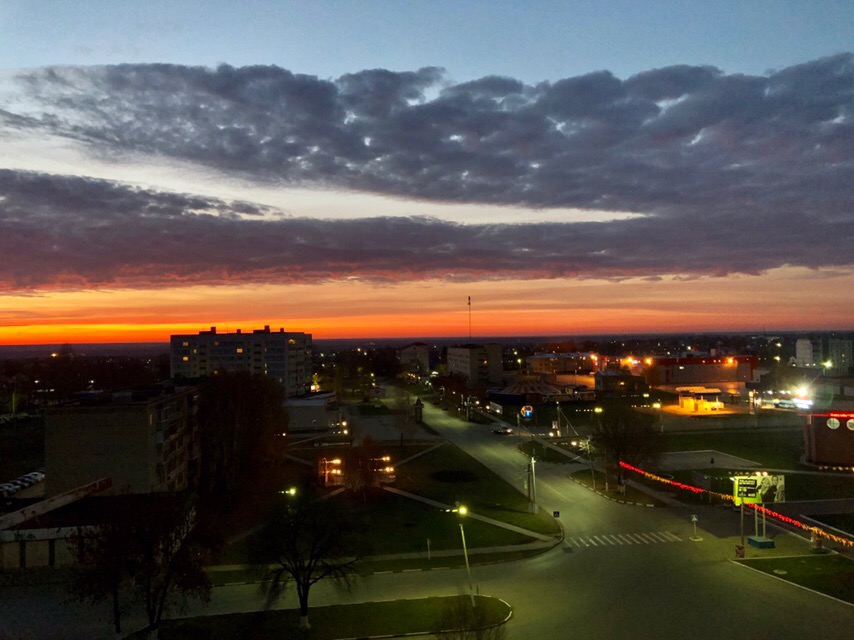 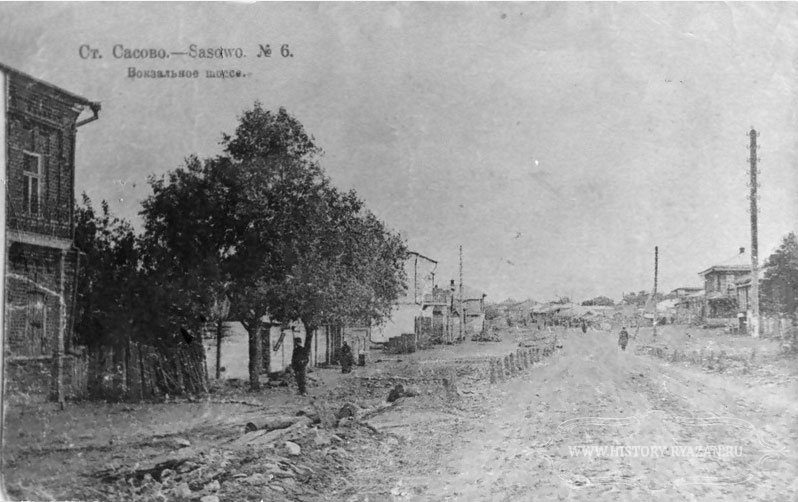 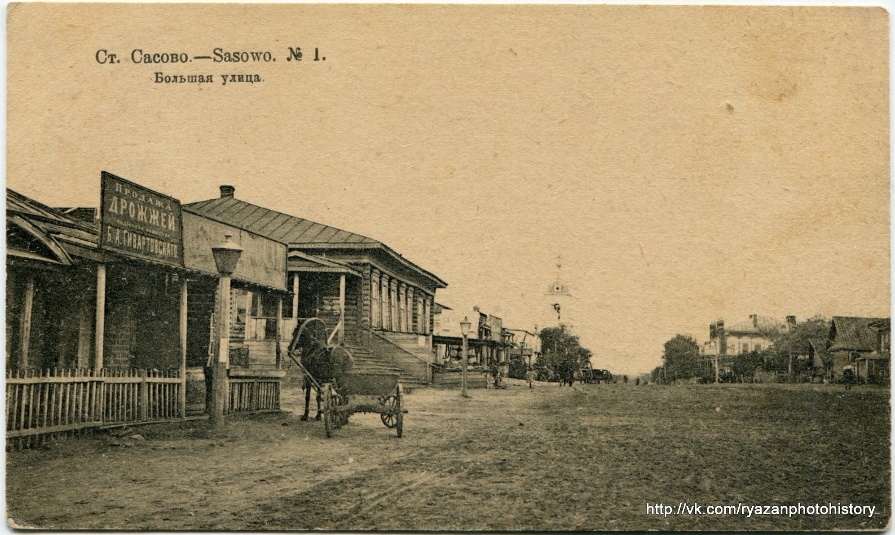 Как населенный пункт, село Сасово образовалось в середине XVI века. Первые сведения о нем содержатся в писцовой книге по Шацкому уезду за 1626 год.
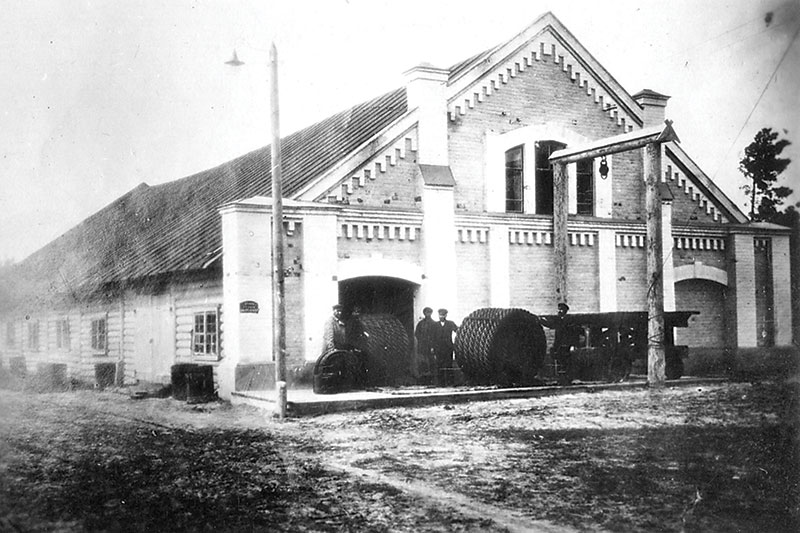 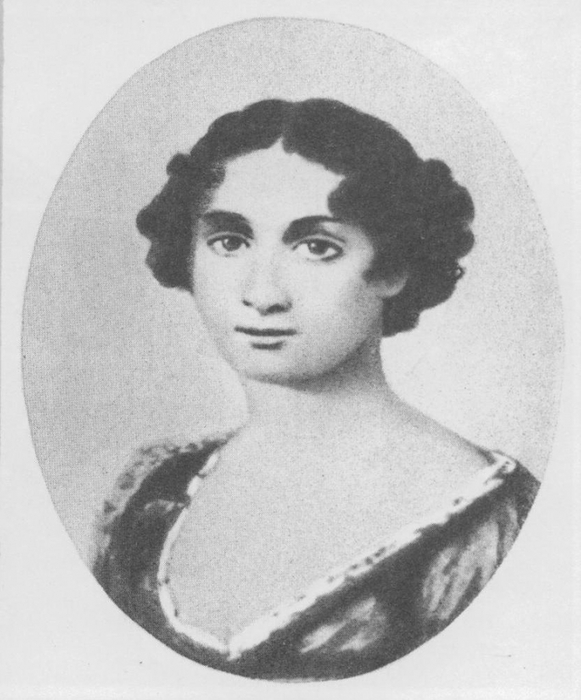 Основным занятием сасовцев было веревочно–прядильное дело. Работали веревочный и канатосмольный заводы. Также было развито корабельное дело и торговля. В XIX веке одной из владелиц крупного торгового села Сасово была мать великого русского писателя И. С. Тургенева — Варвара Петровна.
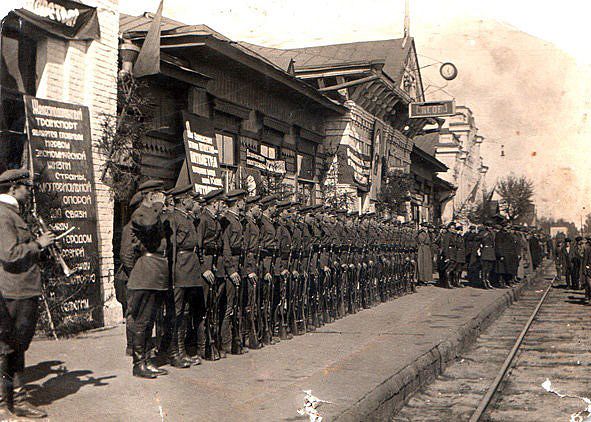 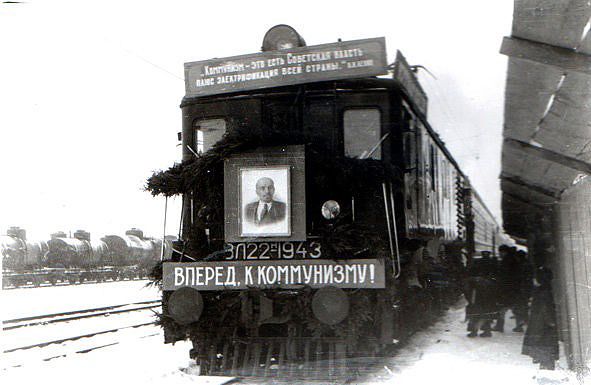 В 1893 году на участке Рязань–Сасово Московско–Казанской железной дороги открылось пассажирское и товарное движение. Это привело к значительным экономическим сдвигам.
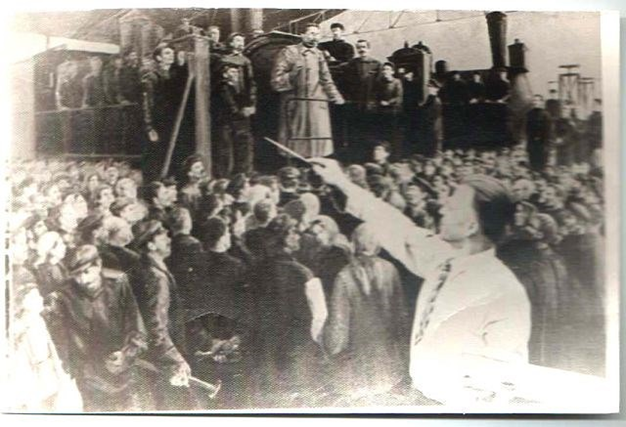 В 1919 году перед железнодорожниками Сасовского депо выступал М.И. Калинин. Его приезд имел большое значение для укрепления Советов, улучшения работы советского аппарата. В память о пребывании М.И.
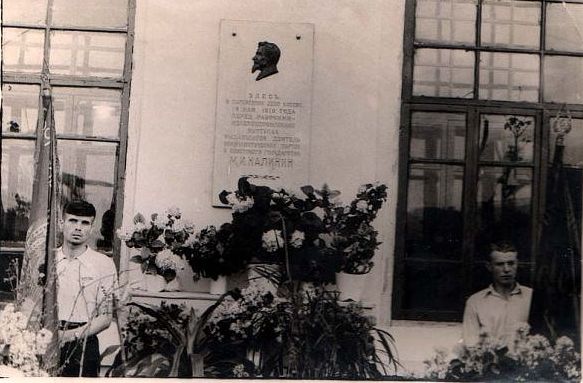 Момент установления Мемориальной доски Калинину 15 мая 1957 на здании Локомотивного депо ст. Сасово. Со знаменами машинисты передовики производства.
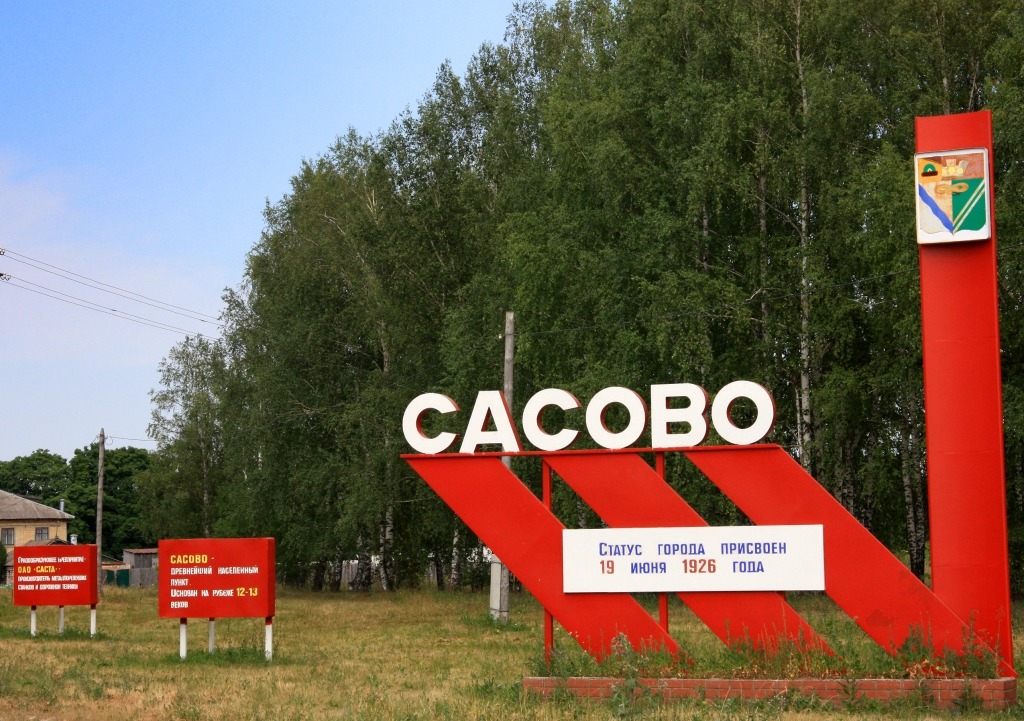 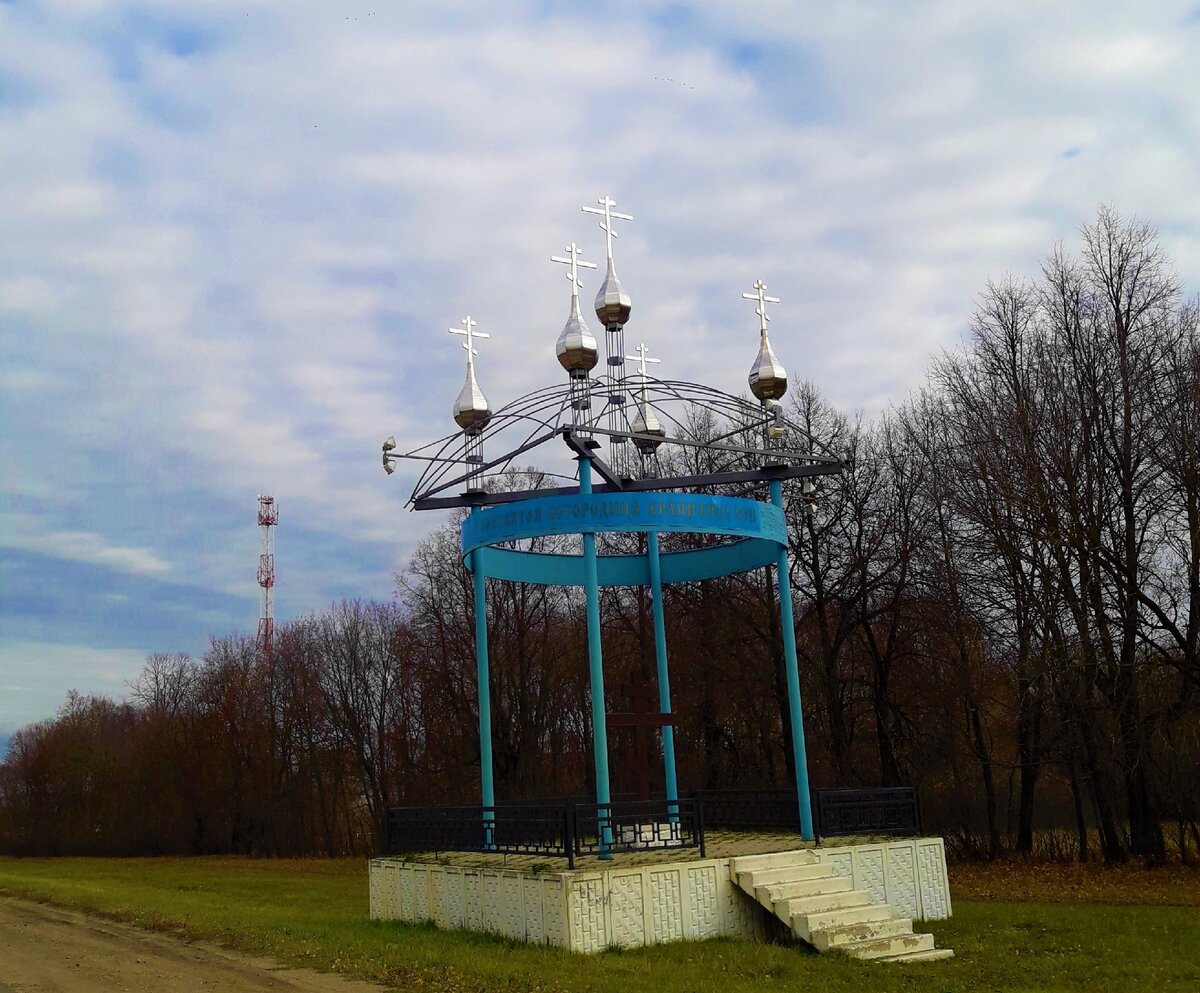 19 июня 1926 года село Сасово получило статус города
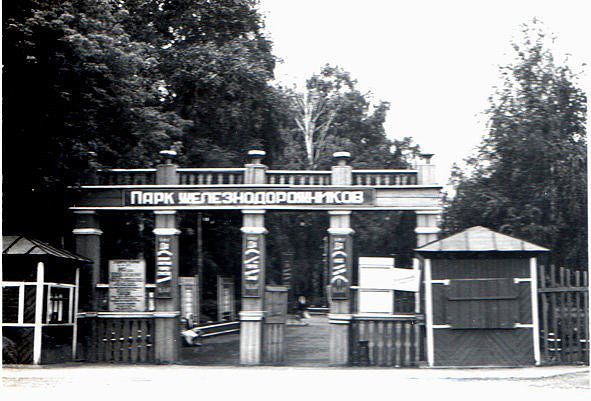 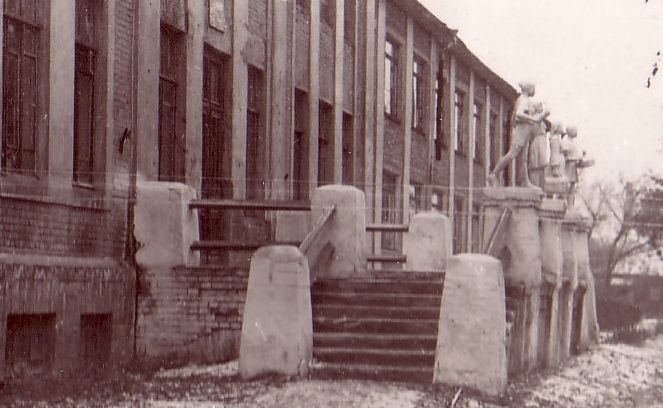 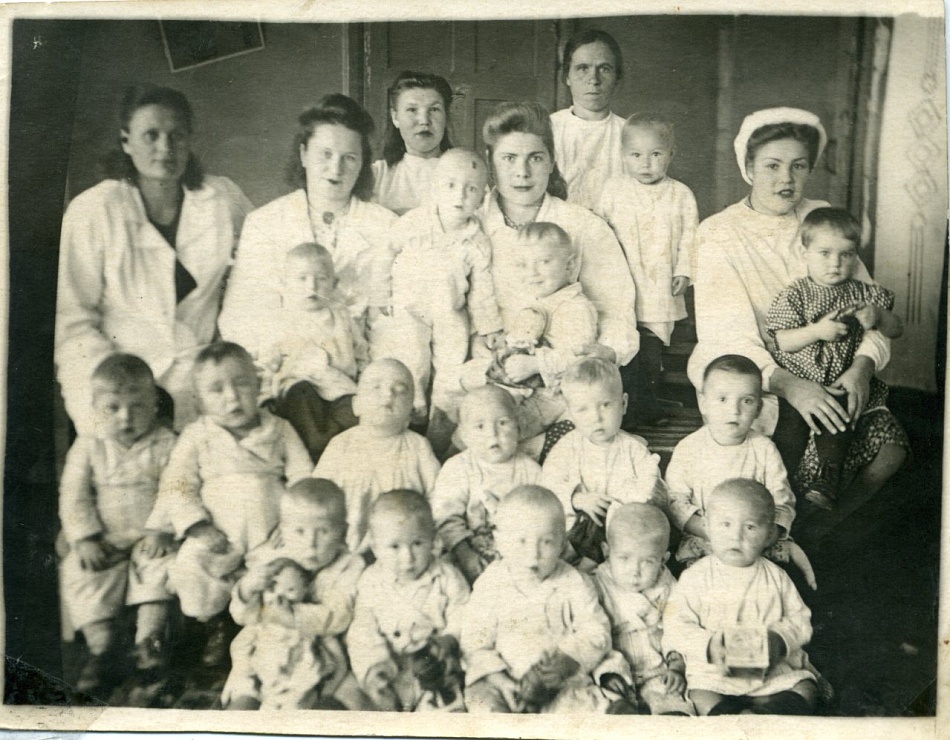 Работали канатный завод, типография, скотобойня, швейная артель, машинно-тракторная станция. Функционировали образовательные и досуговые учреждения: три школы, два детских сада, две библиотеки, клуб железнодорожников.
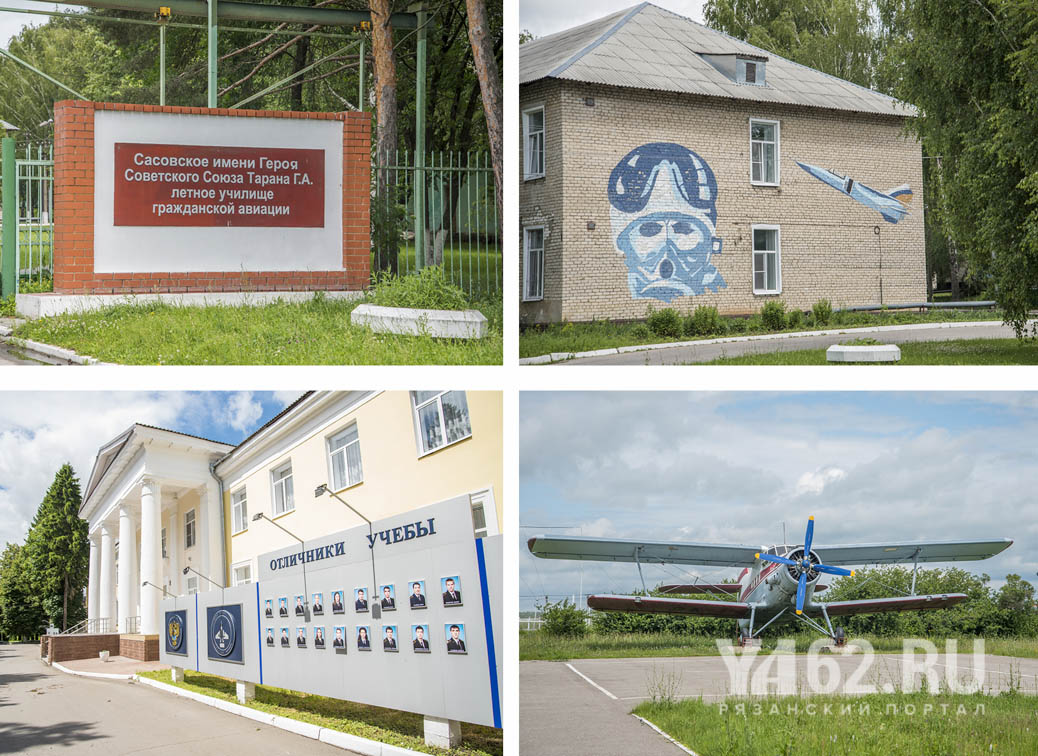 В 1943 году в Сасово было основано Сасовское лётное училище гражданской авиации, ныне носящее имя Героя Советского Союза Г. А. Тарана.
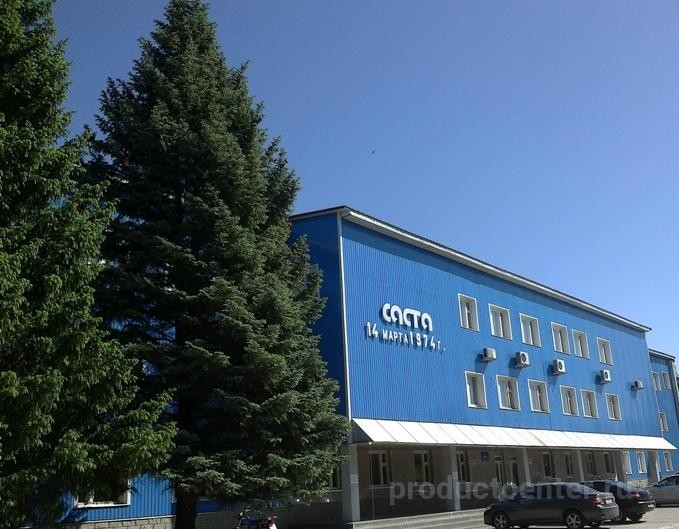 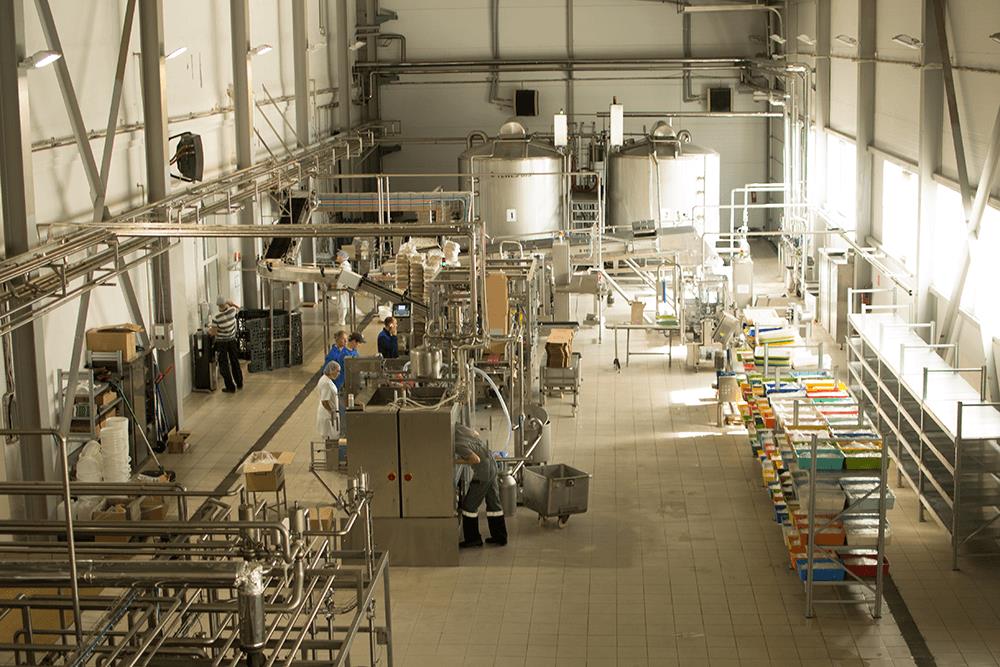 Крупнейшие предприятия города: станкостроительный завод «Саста», ООО «Сасовский литейный завод», завод сельскохозяйственных машин, ОАО «Молоко» - крупный молочный завод, зернохранилище и хлебокомбинат, швейная фабрика,. В городе также расположен один из крупнейших в России дата-центров, построенный компанией Яндекс.
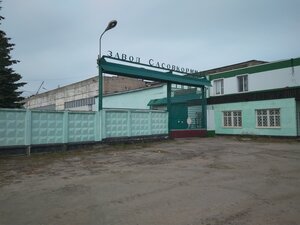 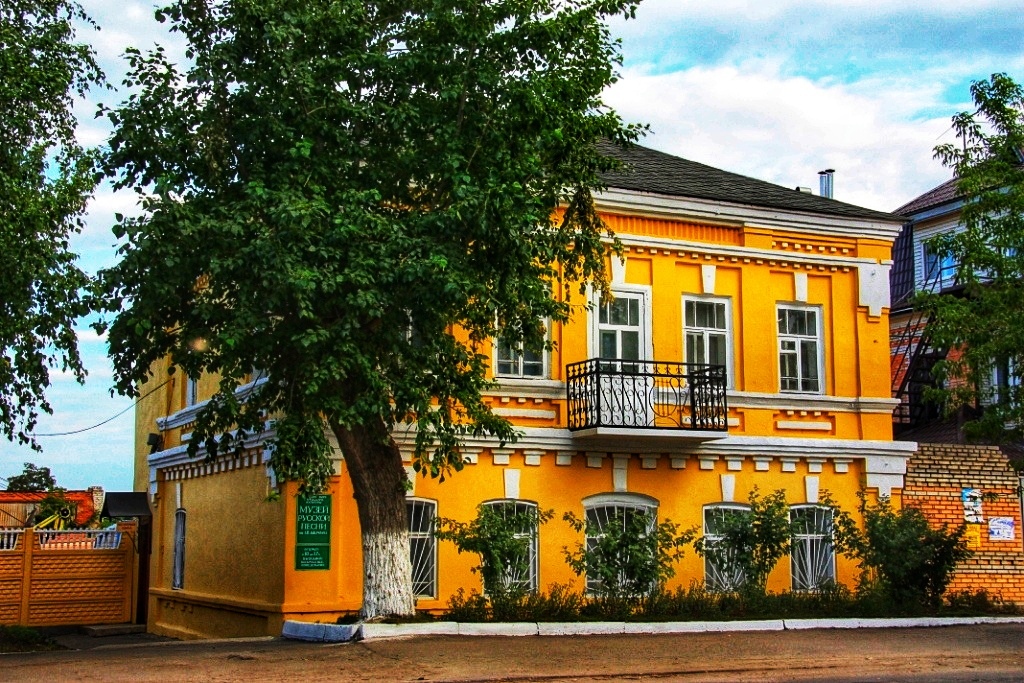 Музей Русской песни
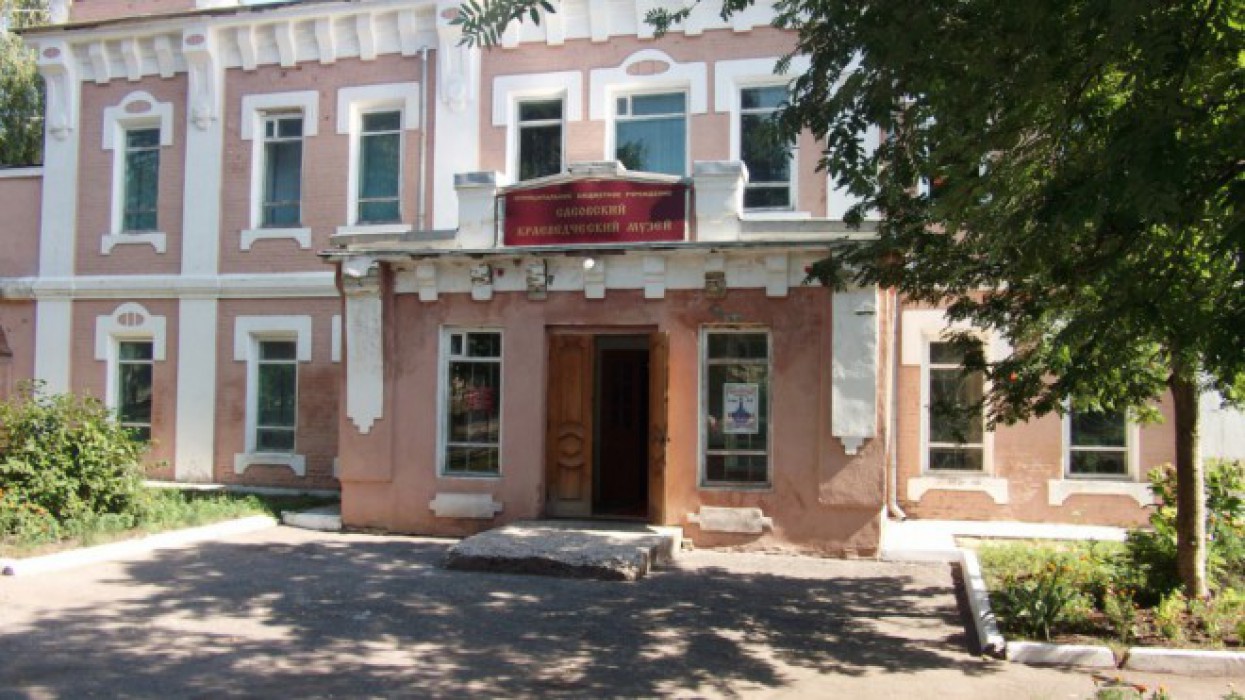 Краеведческий музей
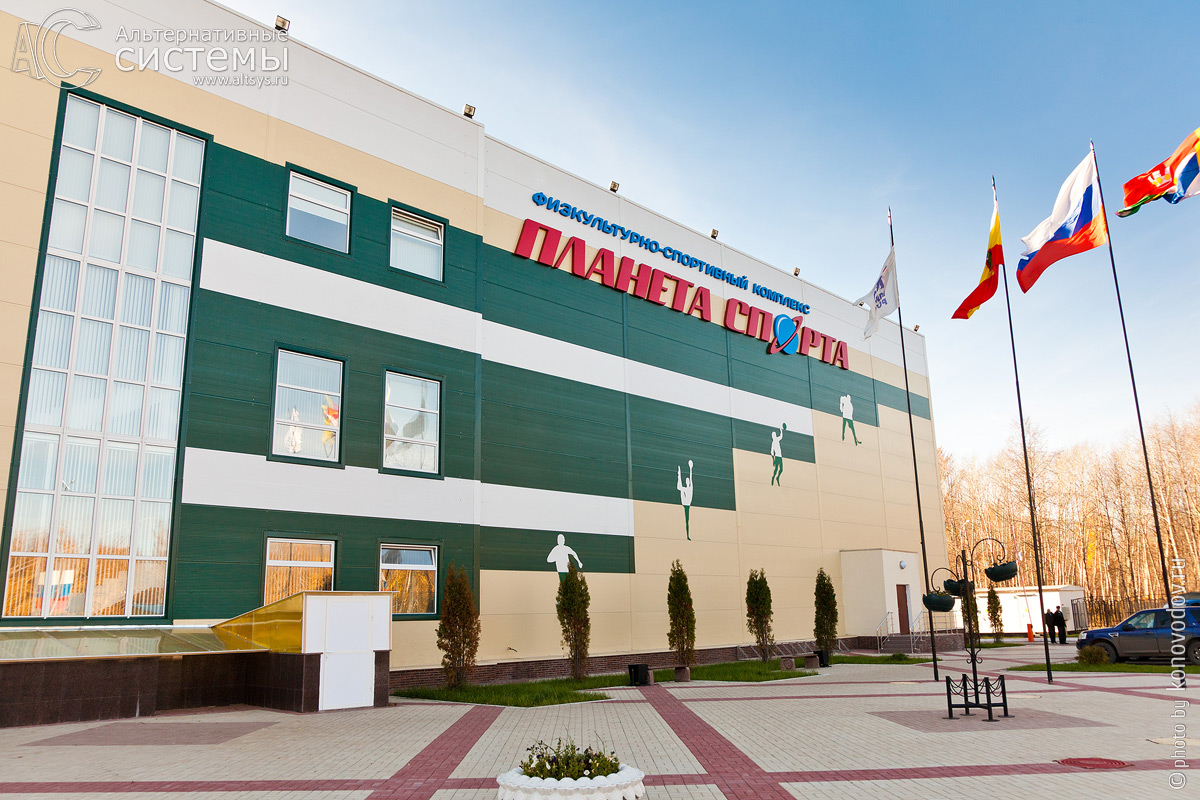 ФСК
Планета спорта
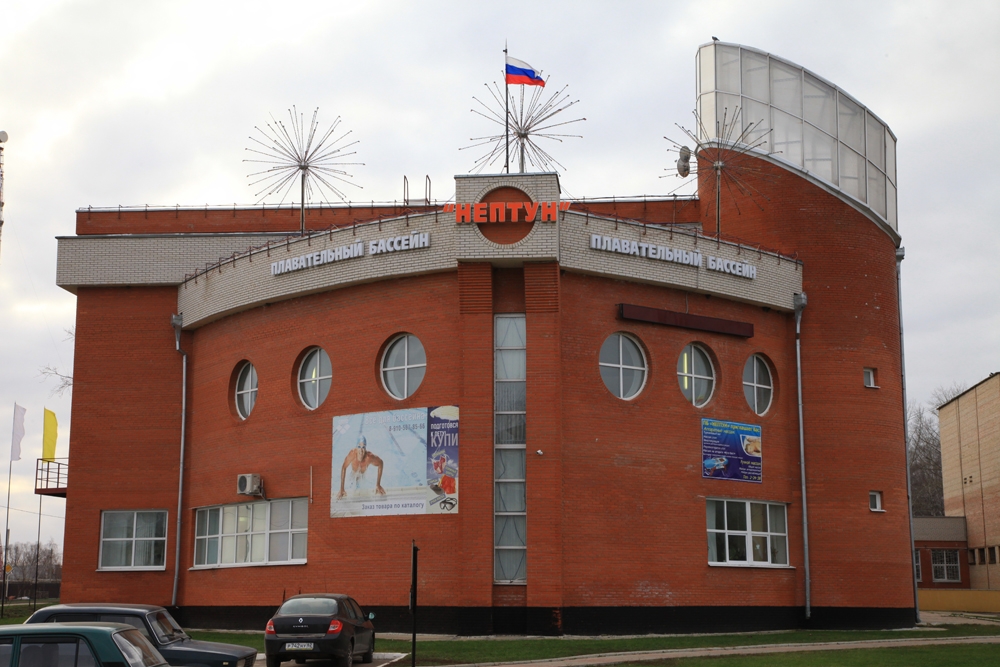 Плавательный  бассейн Нептун